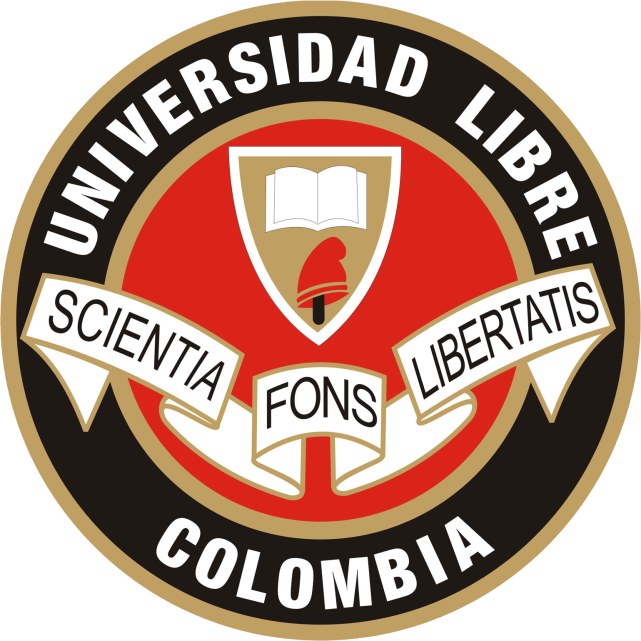 PLAN INTEGRAL DE DESARROLLO INSTITUCIONAL 
2015-2024

Acuerdo Nro. 05 de Diciembre 10 de 2014
El Plan Integral de Desarrollo Institucional como Elemento de Gestión
Estructura
Horizonte
10 Años
7 Años
3 Años
Estructura del Plan Integral de Desarrollo Institucional
Cada programa PIDI está estructurado así:
OPERACIONALIZACIÓN DEL  PIDI
Comité Técnico
Comité de Seguimiento
PROCESO TRIMESTRAL
Seguimiento del PIDI
Presentación a Consejo Directivo
Fecha de Corte Trimestral
Gestión por Proyectos Macro
Marco Institucional: Misión, Visión, Principios, Políticas, etc
Implicaciones de la Formulación del Nuevo Plan de Desarrollo
Objetivos Estratégicos (Institucionales)
Líneas Estratégicas - Objetivos Estratégicos
Nivel de Gestión  Estratégico -
Indicadores de Impacto
Definición de los Objetivos Estratégicos del Plan de Desarrollo
Políticas, Objetivos y Estrategias
Direccionamiento Estratégico
Diagnóstico para la Formulación del Plan de Desarrollo (Línea Base)
Formulación Planes de PAS y PAT
Formulación de Proyectos por Seccional
Incorporación del Plan de Mejoramiento
Objetivos Programáticos
Programas
Nivel de Gestión Táctico -
Indicadores de Efecto
(de Resultado)
Objetivos de Proyecto
Proyectos
Nivel de Gestión Operativo - Indicadores de Producto
Marco Institucional: Misión, Visión, Principios, Políticas, etc
Implicaciones de la Formulación 
del Nuevo Plan de Desarrollo
Se Incorporan las Oportunidades de Mejora en los planes de acción anualizados
Se Revisan ajustes al SGC (Objetivos, Indicadores, Procesos, Procedimientos)
Objetivos Estratégicos (Institucionales)
Nivel de Gestión  Estratégico -
Indicadores de Impacto
Líneas Estratégicas - Objetivos Estratégicos
Nivel de Gestión Táctico -
Indicadores de Efecto
(de Resultado)
Objetivos Programáticos
Programas
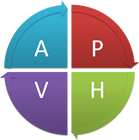 Los Objetivos e Indicadores del SGC se articulan a la AI y al PIDI
Nivel de Gestión Operativo - Indicadores de Producto
Objetivos de Proyecto
Proyectos
Formulación de Proyectos por Seccional
Ejecución de Proyectos a partir de PAS y PAT
(Incorpora los Planes de Mejoramiento del Proceso de Acreditación Institucional y del SGC)
Seguimiento al Plan de Desarrollo (Indicadores de Gestión en cada nivel)
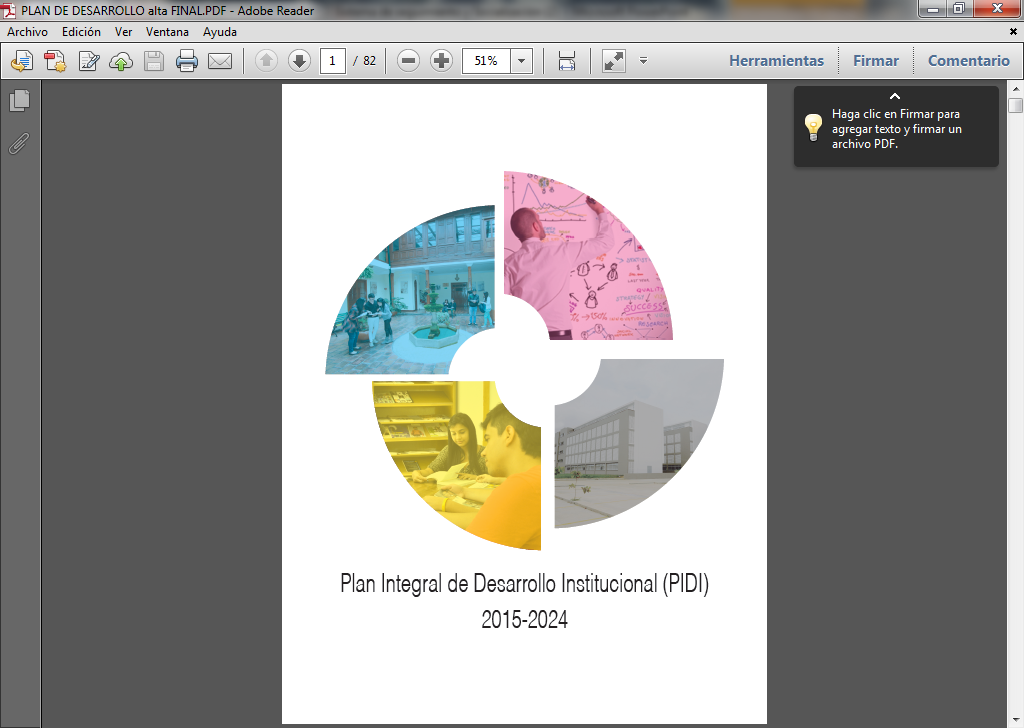 Gracias

www.unilibrepereira.edu.co
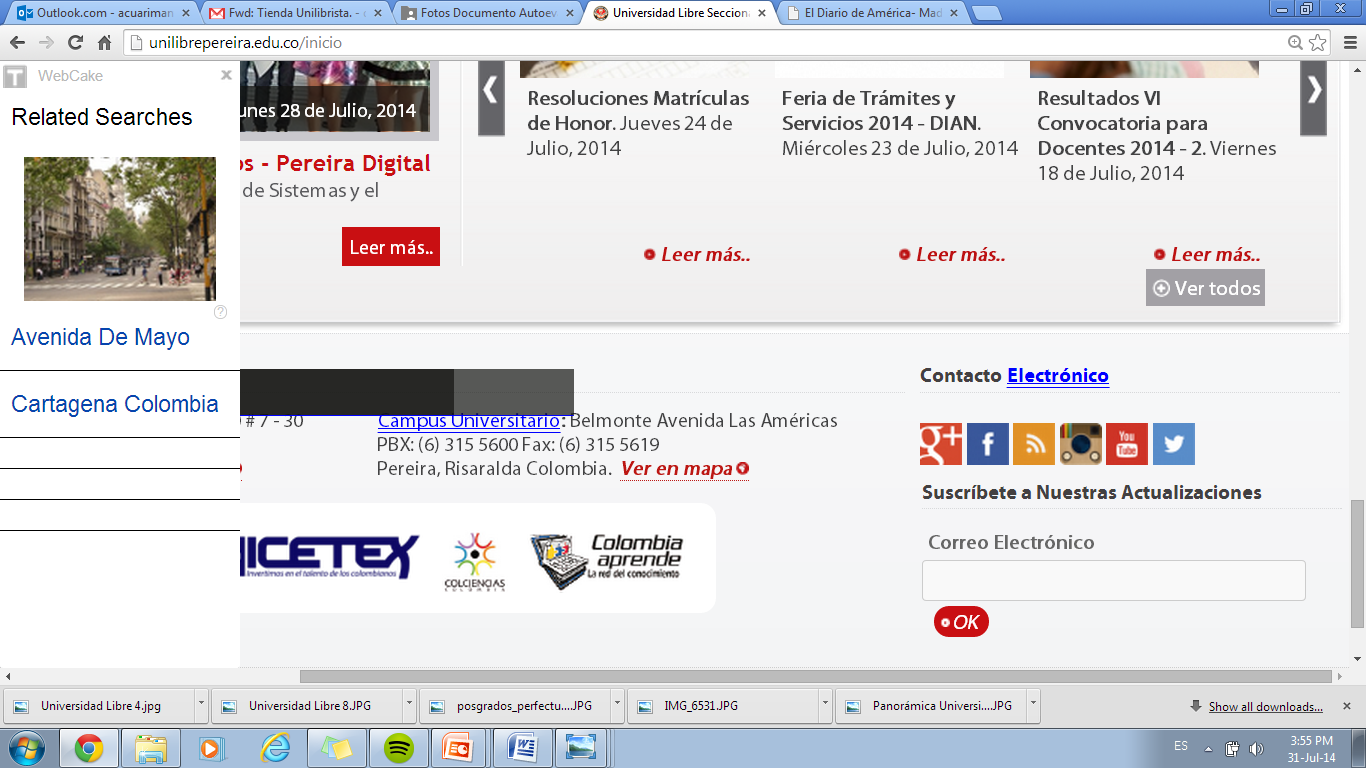 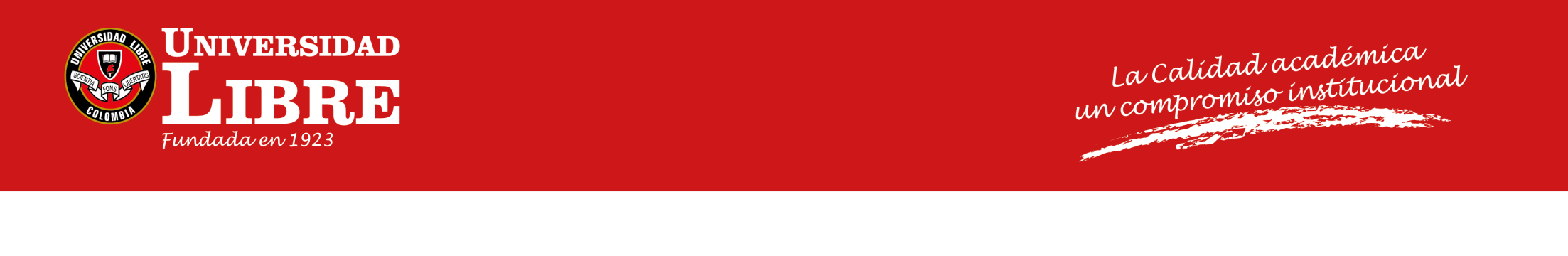